UCCFDClase de Filosofía“La Concepción Materialista de la Historia y su significado teórico metodológico”
Temática 2.1: La CMH. Sus categorías y postulados fundamentales.
Objetivo específico:  Argumentar la esencia de la CMH así como la relación entre su sistema de categoría a través de un esquema conceptual.
Habilidades:
Interpretar la información necesaria para abordar los temas de forma independiente.
Caracterizar  el enfoque filosófico y el de la profesión de la carrera que cursa.
Valorar  los criterios ajenos y fundamentar los propios.
FILOSOFÍA PREMARXISTACONCEPCIONES SOBRE LA SOCIEDAD
CONSIDERAN LAS IDEAS COMO DETERMINANTES EN EL DESARROLLO SOCIAL
QUE LAS GRANDES PERSONALIDADES DETERMINAN EL DEVENIR HISTÓRICO
NO VEN EL PAPEL DE LAS MASAS POPULARES COMO CREADORAS DE LA HISTORIA 
NIEGAN EL CARÁCTER REGULADO DEL DESARROLLO SOCIAL
PREDOMINABA EL IDEALISMO
Limitaciones fundamentales de las concepciones premarxistas acerca el desarrollo social
“En el mejor de los casos, estas teorías sólo consideraban los móviles ideológicos de la actividad histórica de los hombres, sin investigar el origen de estos móviles, sin percibir las leyes objetivas que originan el desarrollo del sistema de las relaciones sociales, sin advertir las raíces de estas relaciones en el grado de progreso de la producción material.”
                                                             Lenin “Karl Marx”
FILOSOFÍA MARXISTA
SUPERA EL CARÁCTER CONTEMPLATIVO DE TODO EL MATERIALISMO ANTERIOR
DESARROLLA LA DIALÉCTICA SOBRE BASES MATERIALISTA
APORTE FUNDAMENTAL: LA CONCEPCIÓN MATERIALISTA DE LA HISTORIA
Concepción:
Conjunto de principios, opiniones y convicciones que determinan la línea de actividad y la actitud que hacia la realidad mantiene un individuo, grupo social, clase o la sociedad en su conjunto
                    Tomado diccionario filosófico.Editorial progreso,pág 77
“Las premisas de que partimos son los
individuos reales, su acción y sus condiciones
materiales de vida, tanto aquellas con que se
han encontrado como las engendradas por su
propia acción.
La primera premisa de toda historia humana es
la existencia de individuos humanos vivientes,
su organización corpórea y su comportamiento
hacia el resto de la naturaleza.
El hombre se diferencia de los animales a
partir  del momento en que comienza a
producir sus medios de vida. Al producir sus
medios de vida, el hombre produce
indirectamente su propia vida material.”         

        Carlos Marx, Engels, F, Ideología Alemana. (Pág. 16)
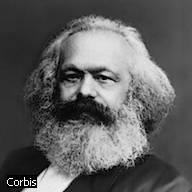 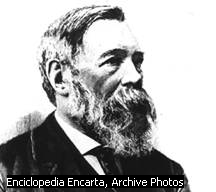 Concepción materialista de la historia:
Aporte básico de la filosofía marxista al conocimiento de la historia y de las leyes de la sociedad, se fundamenta en el principio de que el ser social condiciona la conciencia social; es decir, que las condiciones de la vida material en que el hombre se desenvuelve, condicionan el alcance y desarrollo del modo de reflejar esa vida material en su mente a través de las diferentes formas de esta conciencia: la política, la ética, la estética, la religiosa, la filosófica, la científica, la jurídica, etc.
SER SOCIAL Y CONCIENCIA SOCIAL
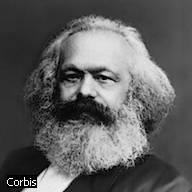 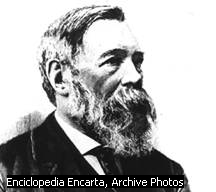 “La conciencia jamás puede
ser otra cosa que el ser
consciente de los hombres y
el ser de los hombres es su
proceso de vida real”

      Marx, C, Engels, F.   Ideología Alemana.
Esencia de la Concepción Materialista de la Historia
EL SER SOCIAL
DETERMINA
LA CONCIENCIA SOCIAL
Bibliografía
Lecciones de Filosofía Marxista Leninista. Tomo I. 
Epígrafe 2.3.1 La elaboración de la concepción materialista de la historia. Pág. 99-106.
Epígrafe 3.4 La relación naturaleza sociedad como expresión de la unidad material del mundo. Pág. 277- 306.
Lecciones de Filosofía Marxista Leninista. Tomo II. 
Epígrafe 5.2.3 Elementos fundamentales de la teoría de la formación económico social. Pág. 184-186, 188-193 y 196-201.
Multimedia de Filosofía UD # VI
Marx, C. Tesis sobre Feuerbach. Fundamentos de Marxismo Leninismo, pág. 20-22. (No. 1, 2, 5, 8, 9, 10 y 11 para analizar el materialismo premarxista). 
Engels, F. Carta a K. Schmidt  [5-8-1890] OC Tomo 3 pág. 361-363. (Rectifica lo que dijo Marx sobre la CMH)